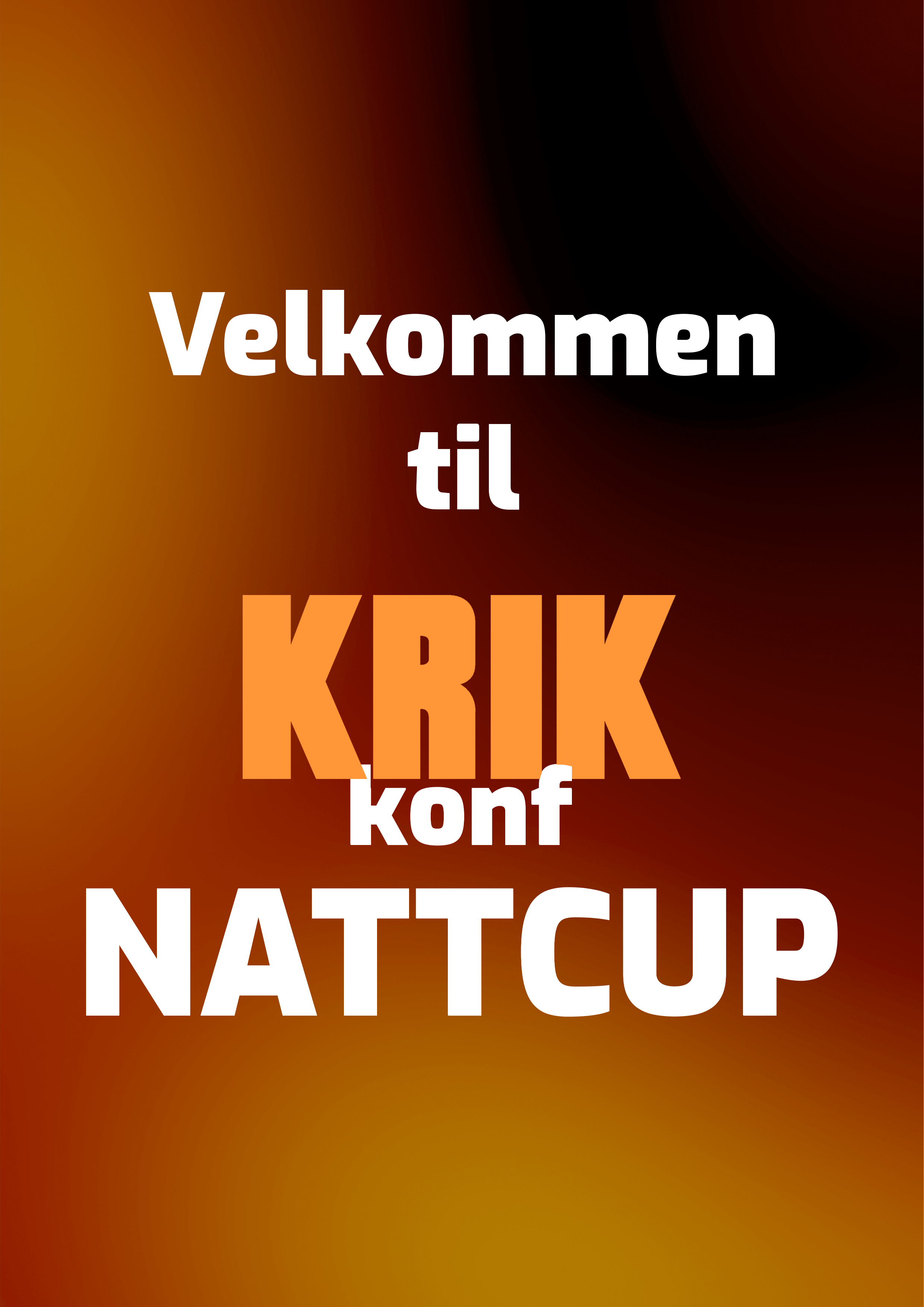 Velkommen til
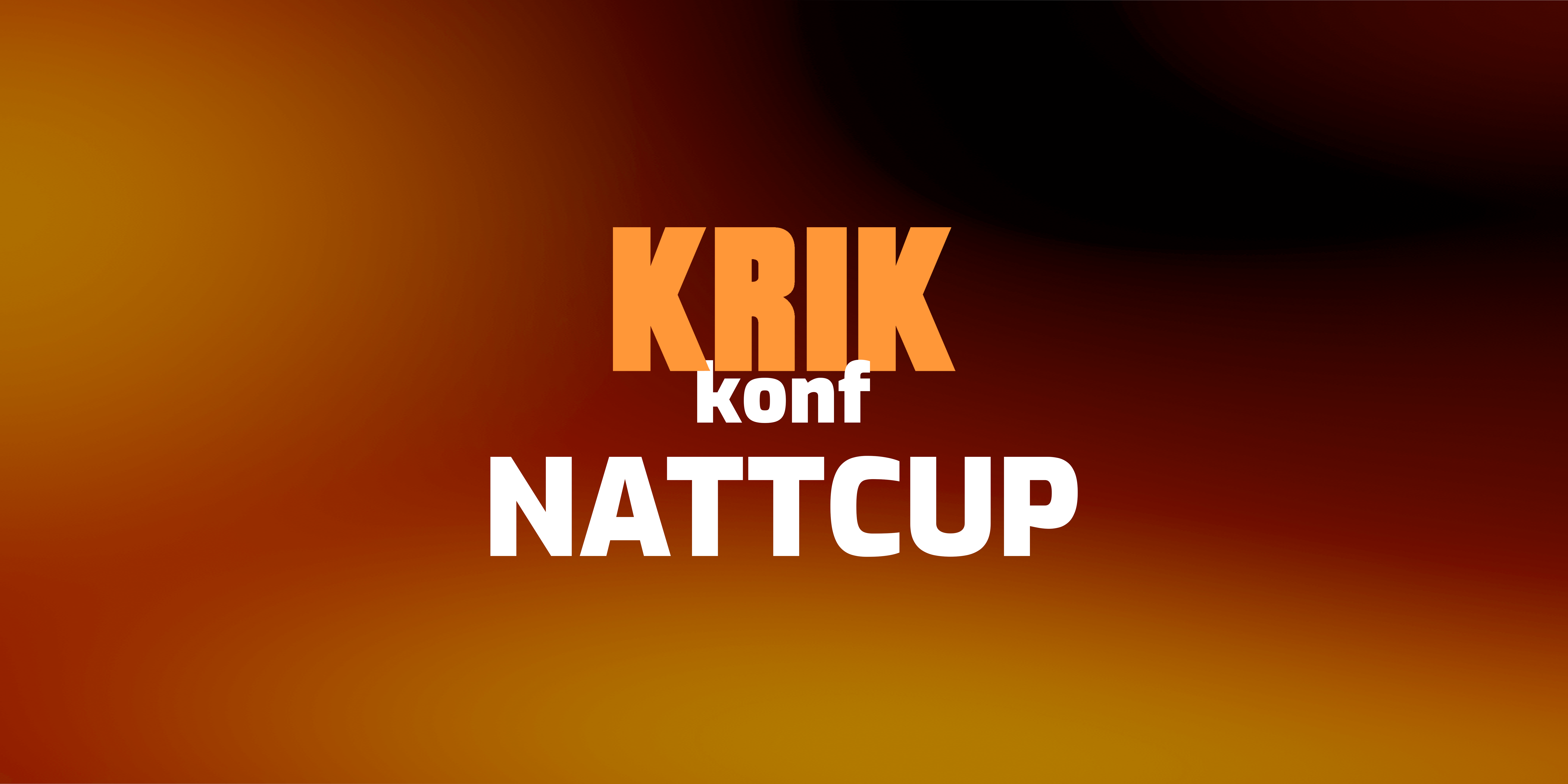 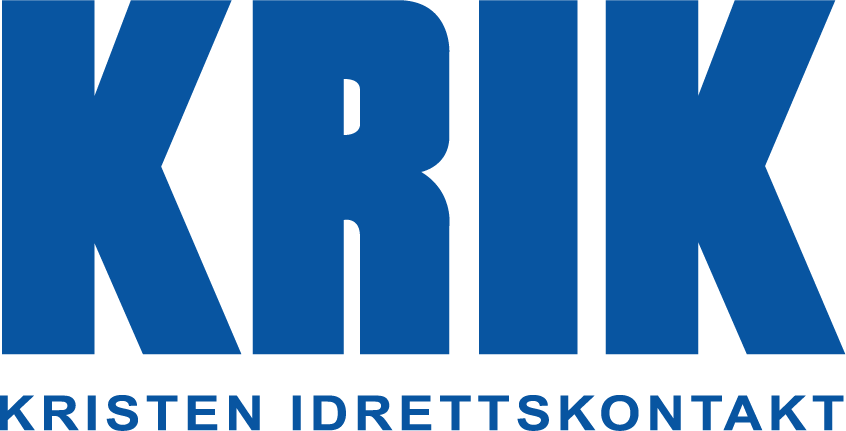 KRIK inviterer til nattcup i KFUM-hallen på Ekeberg!

Vi i KRIK har gleden av å invitere alle konfirmanter og andre års konfirmanter (reaction/ledertrenings ungdommer) til Nattcup den 9-10 mai i KFUM-hallen på Ekeberg. 


Når? 9. mai kl. 20:00 – 10. mai kl. 01:30
Hva? En kveld fylt med idrettsglede, lagånd og nye bekjentskap på tvers av menigheter i Oslo.
Gratis! Åpent for alle – en morsom og engasjerende aktivitet i konfirmasjonstiden og en perfekt oppvarming til konfACTION-leiren i sommer.


PS: Det blir en fet premie til menigheten som stiller med flest deltakere på Nattcupen


Vi gleder oss til å ha med dere!
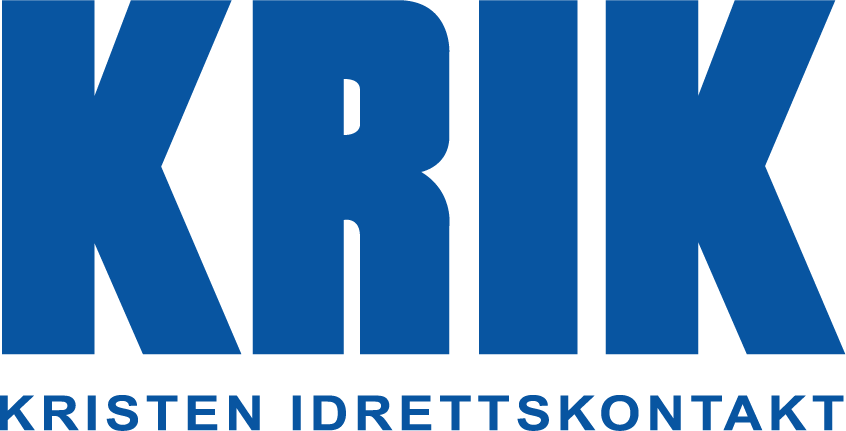 Innhold
Denne natten kan du forvente en helt rå cup! Det vil være tre ulike sporter: fotball, kanonball og innebandy og hvert lag består av 6-8 spillere. Twisten er at du ikke får vite hvilken sport du skal spille før du kommer på banen og dommeren slipper ned kampballen. Dette er en kveld du virkelig ikke kan gå glipp av, og det er selvfølgelig også fete premier til vinnerne av turneringen!

Det vil også være kiosk, hvor pengene går til KRIKs bistandsprosjekt «Idrett krysser grenser».

Skulle det oppstå skader, har vi en sykestue med sykepleiere tilgjengelig for oppfølging.

Ta med vennene dine, og bli med på en uforglemmelig natt med sport, moro og fellesskap. Husk at det er viktig å melde seg på så raskt som mulig for å sikre plass!
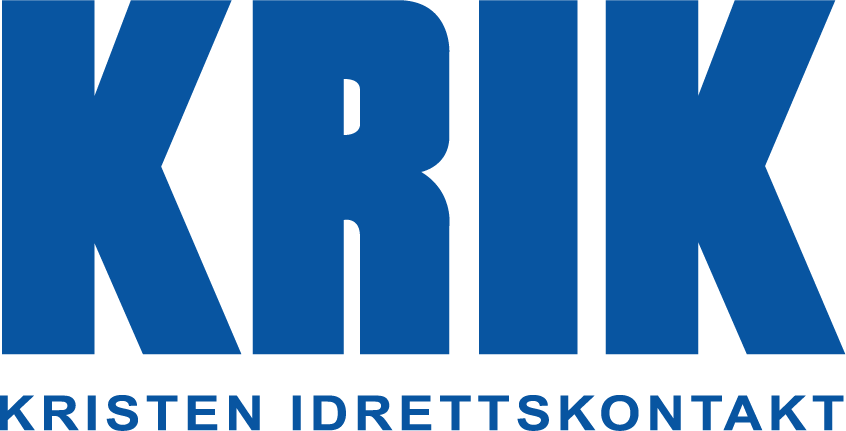 Påmelding
På påmeldingsskjemaet så kan dere enten melde dere på som enkeltpersoner eller som fullt lag. 

Påmelding som enkeltpersoner eller færre enn 6: Dere kan oppgi navn på de dere ønsker å være på lag med i påmeldingsskjemaet. Vi anbefaler å skrive 2-3 navn. Dere vil få minst et av ønskene deres oppfylt.

Påmelding som lag: Dersom dere er et fullt lag på 6-8 personer, så skriver dere inn de fulle navnene på alle på laget under feltet «fullt lag»

Premie: Den menigheten som stiller med flest deltakere til  nattcup vinner en bowling-kveld til sin menighet sponset av KRIK Oslo.

Frist: 28 april kl 23.59
Skjema for påmelding er HER
Link til fb arrangementet er HER
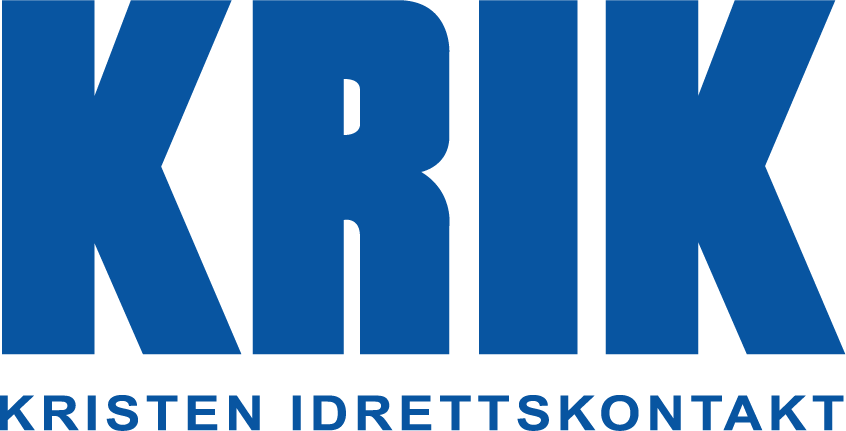 Praktisk info
Ordensregler
Nattcupen er en røyk-, snus- og alkoholfri, i likhet med andre arrangement i regi av KRIK. All bruk eller besittelse av alkohol under nattcupen er ikke tillatt. Dersom dette skjer, vil vi umiddelbart kontakte foresatte, som må hente deltakeren. Vi ønsker et trygt og godt arrangement for alle, og vi setter pris på at dette respekteres. 

Spesielle behov
Dersom du har spesielle behov vil vi gjerne vite om det. Det kan være spesielle medisinske hensyn, matallergier eller annet. Send en mail til oslo@krik.no med informasjon om dette så skal vi prøve å legge til rette for dette så godt som mulig.

Transport
Deltakerne kan benytte bussrute 74 til Ekeberghallen fredag kveld, hvor våre ledere vil være til stede for å ta imot dem ved ankomst. Ved arrangementets slutt oppfordrer vi foresatte til å hente deltakerne eller organisere samkjøring.
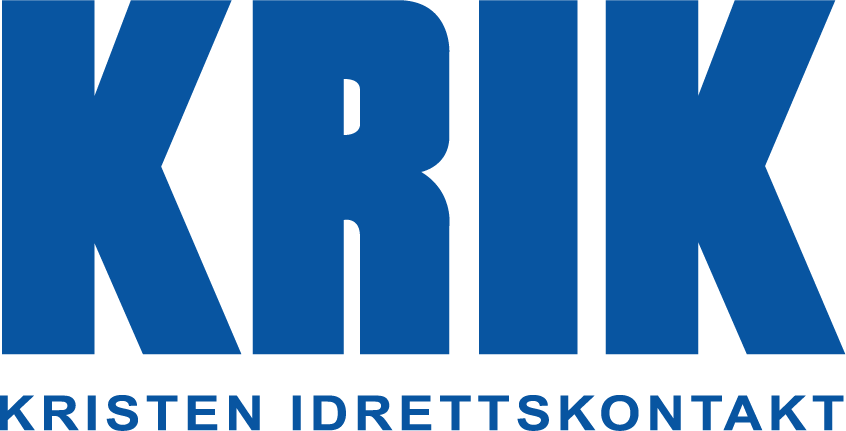 Kontakt oss
KONTAKT
Lurer du på noe eller trenger informasjon om noe du ikke finner her, ta kontakt med Julie Elena Skjelde, Distriktsleder i Oslo, mobilnr: 46932128, e-post: oslo@krik.no.

LEDERE og FRIVILLIGE
Ledere og dommerne under Nattcupen er frivillige ledere fra KRIK. Dette er ledere som ønsker å tilbringe sin fredagskveld på å være sammen med ungdommer og bidra til å skape ekte idrettsglede og felleskap. 

Flere av disse lederne vil også være til stede på konfACTION-leiren, og ser på Nattcupen som en flott mulighet til å bli bedre kjent med deltakerne før leiren. 

I tillegg vil vi ha et beredskapsteam fra KRIK tilgjengelig for å sikre en trygg og god opplevelse for alle deltakerne.
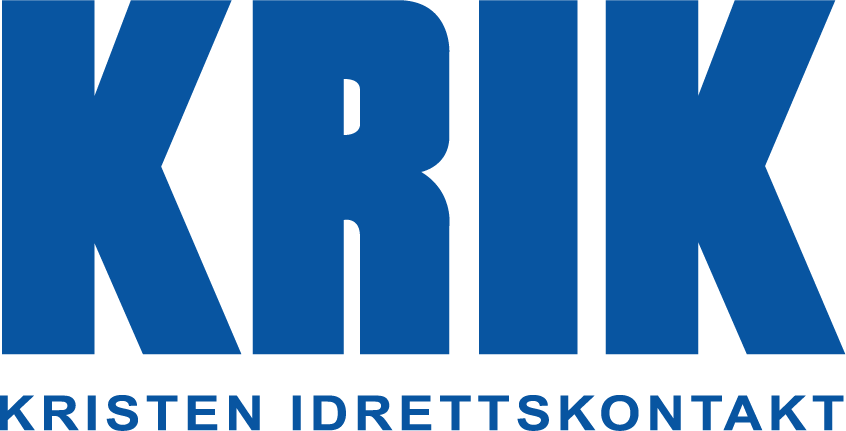 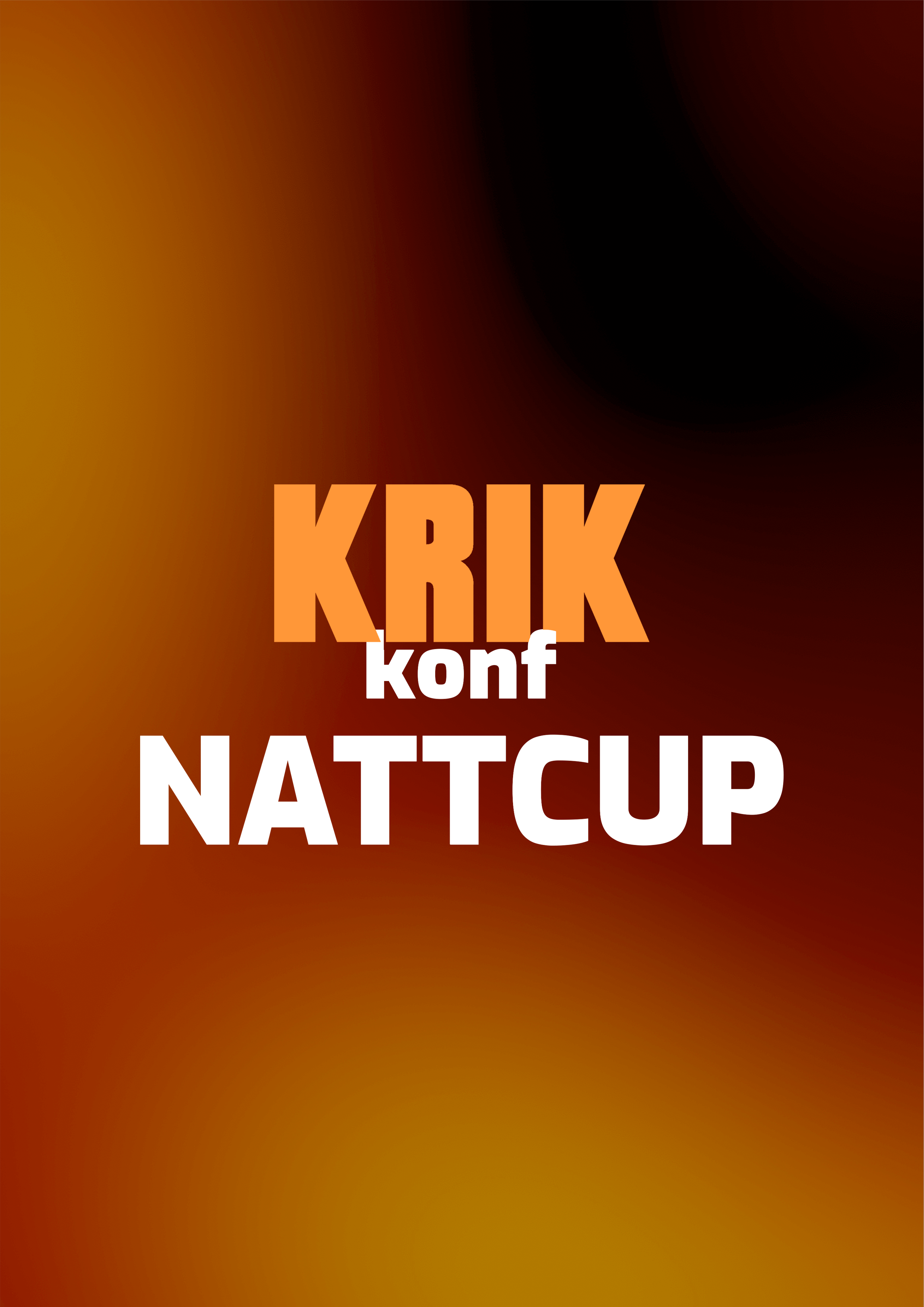 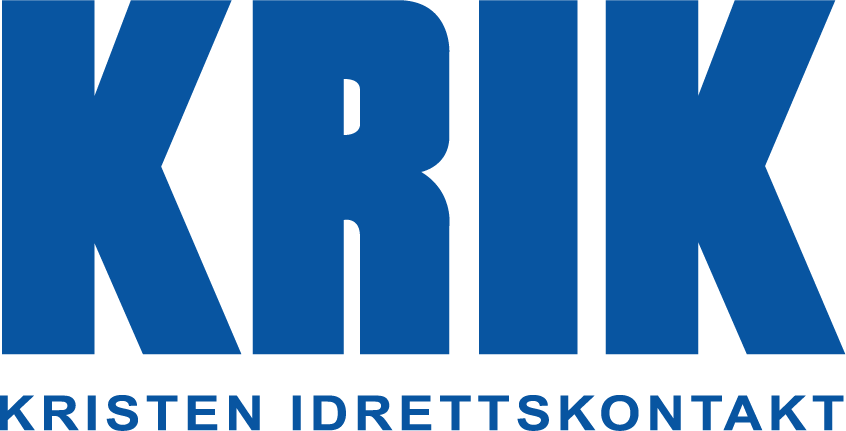